Actions for Climate Change
Diocesan Climate Change Group
Challenge: become net zero by 2030
Motion at 2020 General Synod whole of SEC to “achieve net zero carbon emissions by 2030”
“net carbon zero emissions” balance between greenhouse gas (mainly carbon dioxide) produced and amount removed from the atmosphere  
“net zero” when amount added no more than amount taken away  
Achieved by using less carbon-based energy and using it more efficiently plus offsetting any residual carbon use (e.g. by planting trees or equivalent)
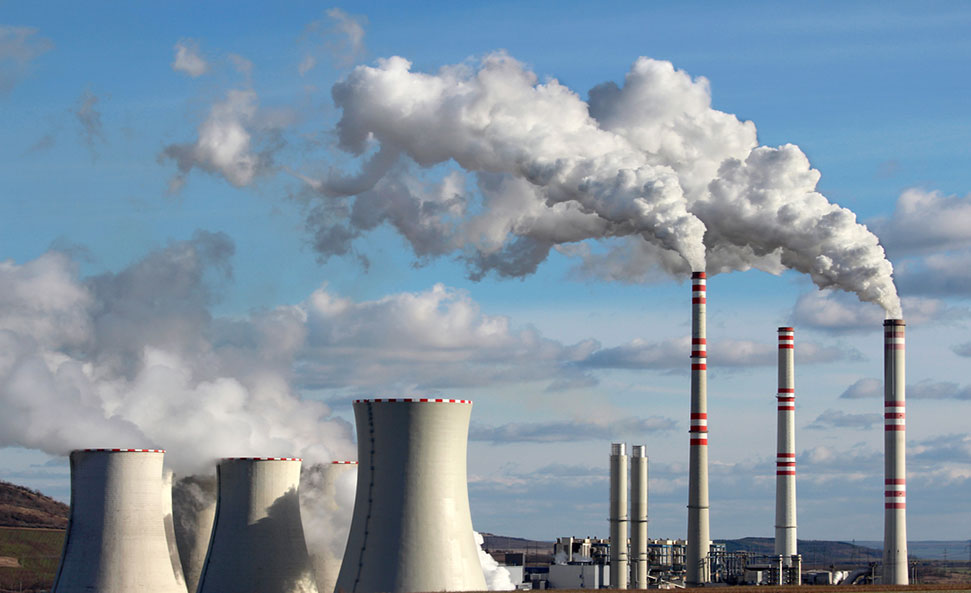 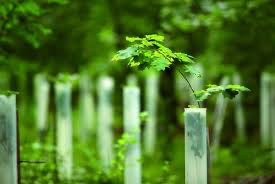 Immediate response
Argh!
Where can we find help?
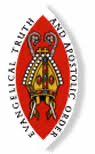 Province
       Environment Group (+Ian chair) Toolkit for Climate  
     Change imminent – exhaustive coverage
Diocese 
        Climate Change Group (since March 2021)
Individual charges/Area Councils
        Encouraging each other and sharing solutions to     
     our worries (starting now)
Eco-Congregation Scotland
        Ecumenical body (500 + churches) addressing  
     climate and biodiversity emergencies by promoting    
     more sustainable living plus Local networks
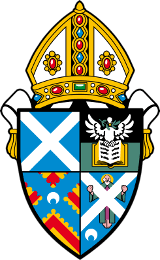 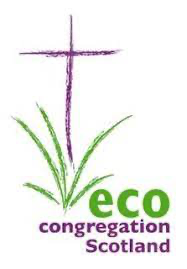 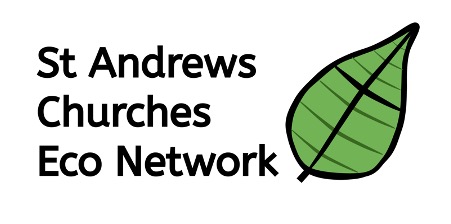 Climate Change Group
Diocesan group: (since March 2021) well established others to join as skills needed identified
Diocesan audit: activities across diocese and its properties 
Diocesan website: Climate change page active and being developed
Feedback from Diocesan Synod incorporated into action plan
Communication with local charges initially on priorities
[Speaker Notes: Diocesan group – monthly meetings, enthusiastic, feet firmly on the ground!
Diocesan audit – has provided us with a baseline as to who was registered with Eco Congregation Scotland and who was active.
Diocesan website – please use it – it is being updated fairly regularly – helps keep communication flowing.
Diocesan Synod – feedback on climate change issues has been helpful to focus the work of the group – thankyou!
Priorities – letter went out to local churches but if it has not been to vestry yet or not publicised widely with the congregation or you have forgotten what was said the information is on the website. But to help refresh us on these priorities and to help understand the difference between the different audits/assessments it’s broken down on the next slide]
Suggested priorities for local churches
Environmental audit – e.g. through Eco Congregation Scotland
Carbon footprint calculator (whole church) e.g.
https://360carbon.org/
Energy assessment audit e.g.
https://www.zerowastescotland.org.uk/
[Speaker Notes: Talk through the differences

Re carbon footprint calculator we are talking about each individual church and its carbon footprint but we would encourage individual households to do it too.

Energy assessment audit will help identify solutions for the ‘big ticket’ items like heating and lighting. There will be a best time as to when to carry out any actions e.g. when the current boiler is nearing the end of its life.]
Plans from Diocesan Climate Change Group
Support churches in using Provincial Toolkit
Communications plan to help raise awareness within and outwith church on challenge and celebrating successes
Being that beacon of hope!
Facilitating learning on creation theology for clergy and laity
Help forge ecumenical links to deliver crucial part of church’s mission
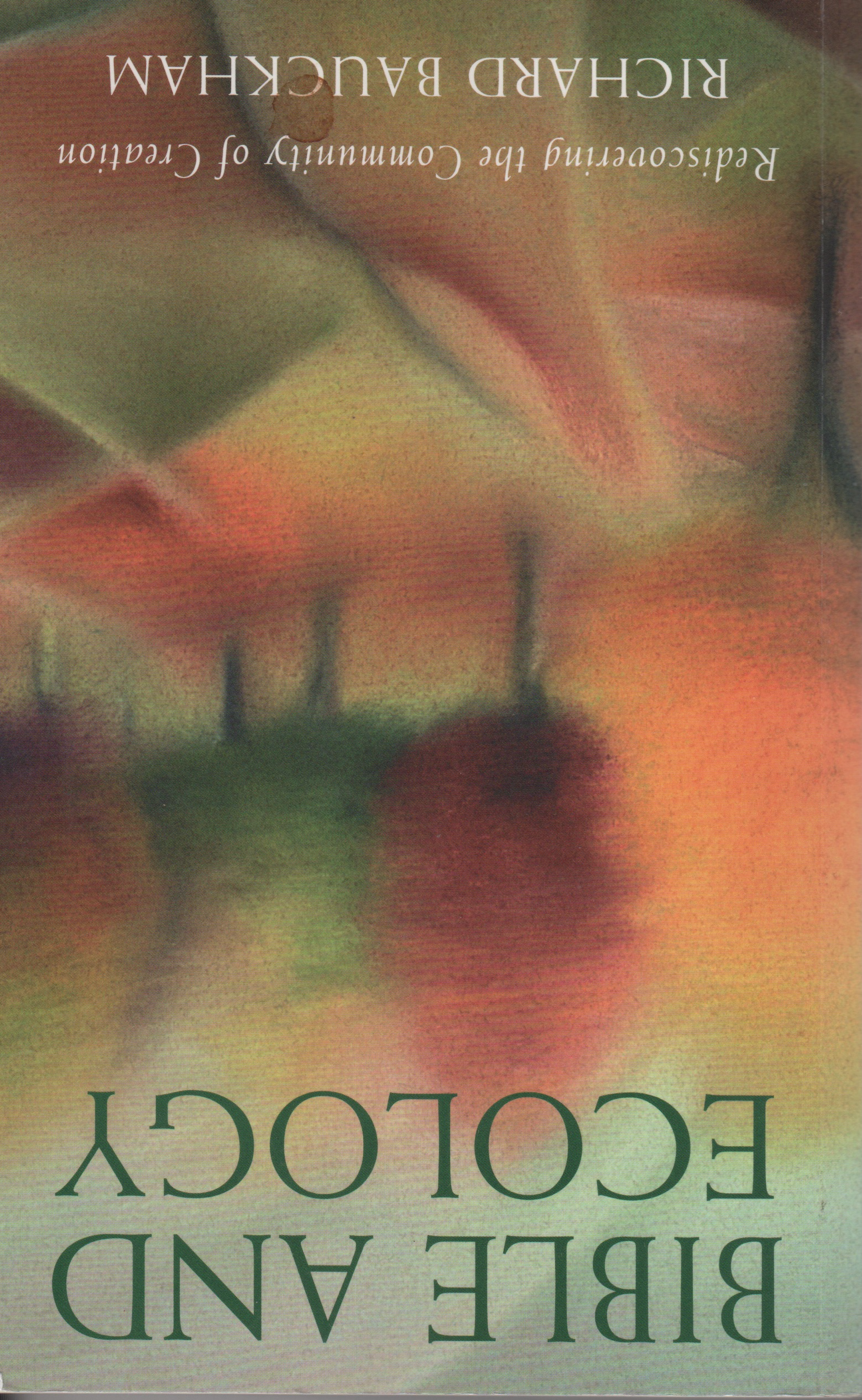 [Speaker Notes: dlToolkit has been greatly delayed but just out or soon to be out. Diocesan group will consider it and think through how best to support the individual charges in its use.

Communications so important and we have good news to share – we need to let people know. We have an important role in our communities to influence others and to encourage them.

CMD session planned to support our clergy and lay readers in their preaching and teaching on the topis.

We’re not alone in the task – where we can, working with ecumenical colleagues is part of the good news.]
Encouraging each other
Creationtide – what’s your story?
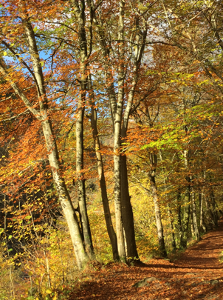 [Speaker Notes: Feedback on using the Creationtide liturgy, themed preaching over a number weeks etc.: choice to do it as a larger group or split into small groups dependent on numbers and also whether enough charges used it.

Gather positive stories if we can. If Karen is available and participants are willing recording them on video would be good. (We might be able to use clips at next Diocesan Synod.)]
Sharing solutions to our worries
What are your worries? 
 What have you got stuck with?
 Has anyone found how to help?
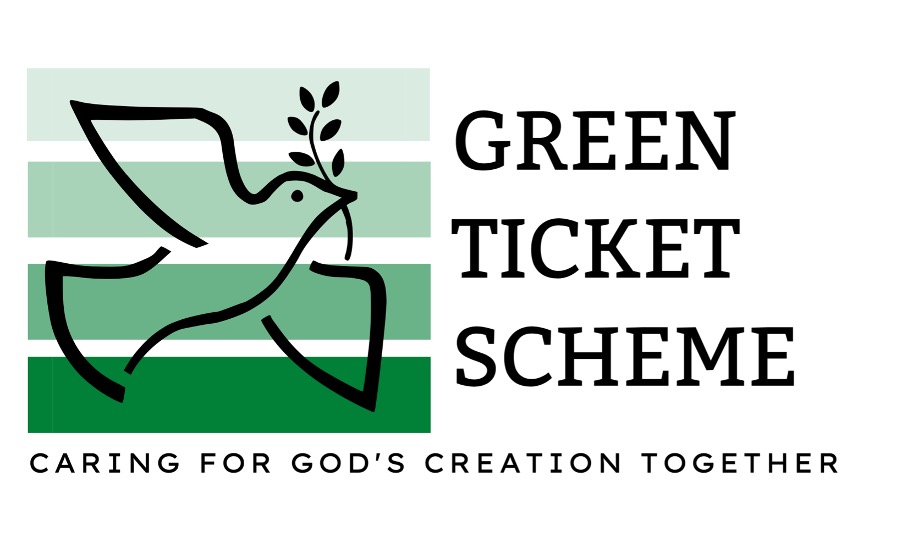 [Speaker Notes: Screenshot 2021-10-29 at 16.05.39As per last slide – large or smaller groups.]
Finally
We want to share stories, ideas of things that help. 
Send information for Climate Change Group to Diocesan Office bishopsec@standrews.anlican.org ddm@standrews.anglican.org 
Send directly to the media team for inclusion in Diocesan e-newsletter media@standrews.anglican.org
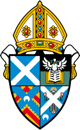 Prayer for COP26
Creator God, giver of life, you sustain the earth and direct
the nations. In this time of climate crisis, grant us clarity to
hear the groaning of creation and the cries of the poor.
Challenge us to change our lifestyles. Guide our leaders to
take courageous action. Enable your church to be a beacon
of hope. And foster within us a renewed vision of your
purposes for your world, through Jesus Christ our Lord,
by and for whom all things were made.
Amen

(Archbishop of York)